Teaching as Design Fred  BrooksUniversity of North Carolina at Chapel Hill
brooks@cs.unc.edu
Added comments from Jim look like this.
Traditional Western Formal Education
Plato’s Academy 385 B.C.
Univ. of Bologna 1088 A.D.

Student books rare
Teacher lectures to deliver information
Oldest university in
continuous operation.
Printing Press ~1440 A.D.
Radical change in teaching possible:Reading assignment
But still we  lecture!
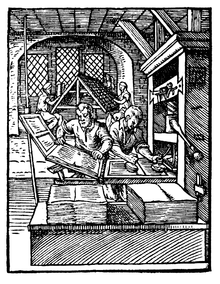 More Media for Info Delivery>1800
Photos
Recordings
Movies
Videos

But still we  lecture!
The World-Wide Web 1990
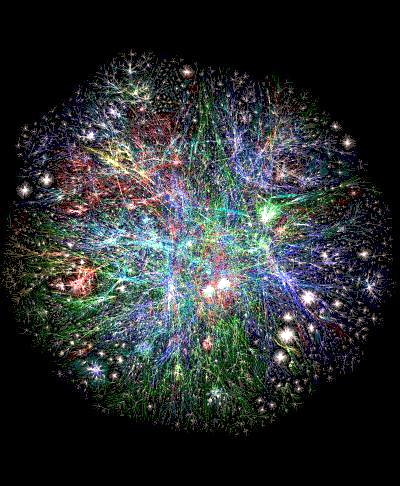 Interactive  request-delivery
Incredible  scope of knowledge
Fast search
Wikipedia
Totally new means  of information  delivery
But still we  lecture!
Physics-College or High School
How many of you had such a course?
Of you, how many learned physics principally:
By studying the text?
By listening to the lecturer?
By wrestling with the problem sets?
How many re-studied the text more carefully while wrestling with problems?
Educational reformer John Dewey – see wikipedia.
Assertion (after Dewey)
Most of us learned most that   we know well		by
What we did,
      not by
What we read or heard explained.
But still we  lecture!
Paradox
We learn chiefly by Induction
But
We teach chiefly by
    Deduction!
Induction = “student centered”.
Give students examples, let
them discover general
principles.
Deduction = “teacher centered”.
Give students general
principles, which they then
apply to examples.
Including this dictum!
Including this whole talk!
The Scarcest Commodity
In education, the scarcest commodity, whose allocation causes the most heated debate, is not money, it is:

Student Time
Not so sure… we’ve had many many budget cuts since 2015…
The Teacher’s Jobis to Design LearningExperiencesnot principally toDispense Information
So, Focus is on
LEARNING, not TEACHING
  STUDENT, not TEACHER  EXPERIENCE, not TEXT  SKILLS, not INFORMATION  DESIGN, not PREPARE
Philosopher & Urban Planning Prof. Donald Schön – see wikipedia.
Donald Schön’s Insight
All professional education teaches the skills of the profession by critiqued practice.
E.g., law, medicine, architecture, the ministry, art, music, social work, and indeed engineering.
Educating the Reflective Practioner [1984]
How Does This Play Out?
Assignments
Flipped classroom
Quizzes & Tests
Student-designed lessons
Project-based learning
Learning new skills, resources
Yes, some old-fashioned lectures
Projects
Costly in time
Deep vs. broad?
Make the curriculum broad,   the courses deep
Collaborative?
2 is magical, 4 is also very good
I think we are losing breadth today.
E.g., many of our graduate students
now take only courses very directly
related to their research areas.
These are refences to group size.  I think the point
is symmetric collaborative groups are better.
Architecture Course Project—Special-Purpose Computer
Milestones with early deliverables:
Application description—Precise
Facts missing?—Guess!
Better to be Wrong than Vague!
Programming manual—End first month
Intensive critique
Complete project—End third(!) month
Intensive critique
Do it over!
The Teacher’s Jobis to Design LearningExperiencesnot principally toDeliver Information